Prepared by:
Mr. Alaa Abu Alroub
Mr. Maher Titi
Introduction to Quality Improvement Methods
Learning objective
To describe the principles of quality improvement. 

To introduce the basic methods and tools for improving the quality of health care.

To understand the benefits of using quality improvement methods.

To apply the principles and use the tools to undertake their own improvement project.
Outline
The science of improvement;
The quality improvement model;
Change concepts;
Examples of continuous improvement methods;
Clinical Practice Improvement(CPI)
Root Cause Analysis(RCA)
introduction
Evidence-based medicine and the randomized controlled trial dose not measure contextual components or the process of care.(Only discover new knowledge)
Quality improvement methods are designed to study processes
The purpose of Quality improvement methods
Identify a problem; 
Measure the problem; 
Develop a range of interventions designed to fix the problem; 
Test whether the interventions worked
the science of improvement [W Edwards Deming]
The following four components of knowledge that underpin improvement:
Appreciation of a system;
Understanding of variation;
Theory of knowledge;
Psychology.
we do not need to understand these components in depth to apply the knowledge. we can drive a car without understanding how it works.
the science of improvement
Appreciation (Understand ) of A System

Most patient care outcomes or services result from a complex system of interaction between health-care professionals, (doctors, nurses, patients, treatments, equipment, procedures, theatres and so on)
the science of improvement
Understanding of Variation

There is extensive variation in health care and patient outcomes can differ from one ward to another, from one hospital to another. Variation, though, is a feature of most systems.
Shortages of personnel, drugs or beds can lead to variations of care.
the science of improvement
Theory of knowledge

When health professionals have experience and knowledge of the area they wish to change it is more likely that the change will result in an improvement.

For example, health professionals who work in particular health-care settings such as a clinic may be better at predicting the results of a change in this environment. Because they have more knowledge about these clinics and the way they
the science of improvement
Psychology 
Understanding the psychology of how people interact with each other and the system

Example: A medical ward, includes a number of people who will vary in their reactions to a similar event such as introducing an incident monitoring system.
the science of improvement
The role of measurement in improvement

Measurement (collect and analyze data )is an essential component of quality Improvement.

There is strong evidence to show that when people use the appropriate measures to measure change, significant improvements can be made. 

All quality improvement methods rely on measurement
the science of improvement
Three main types of measures
Outcomes Measures : Represent the ultimate goal of healthcare
Example: The 30-day mortality rate

Processes Measures: Represent the delivery of specific clinical services to patients, are often based upon clinical guidelines. 
Example: The percentage of patients hospitalized for myocardial infarction who are treated with a beta blocker at the time of discharge

Structure Measures: Represent the characteristics of individual healthcare providers, organizations, and facilities. 
  Example:  Nursing to patient ratio in the ICU
the science of improvement
Types of Measures











					Avedis Donabedian Conceptual Framework
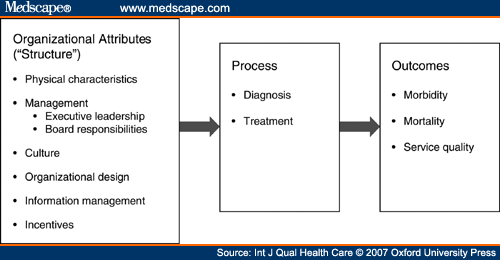 Change concepts
A general idea, with proven merit and sound scientific or logical foundation, that can stimulate specific ideas for changes that lead to improvement.
Asking what changes can be made to improve a particular situation
Example :improved study habits, tension with a family member, a teacher or difficulties at work
Change concepts
The following nine general categories:
Eliminate waste
Look for ways of eliminating any activity or resource in the hospital or clinic that does not add value to patient care.
Improve workflow
Improving the flow of work in processes is an important way to improve the quality of patient care delivered by those processes.
Optimize inventory
Inventory of all types is a possible source of waste in organizations; understanding where inventory is stored in a system is the first step in finding opportunities for improvement.
Change concepts
Change the work environment
Changing the work environment itself can be a high-leverage opportunity for making all other process changes more effective.
Enhance the health provider/patient relationship
To benefit from improvements in quality and safety of health care, the health-care professionals and patients must recognize and appreciate the improvements.
Change concepts
Manage time
An organization can get more achieved by reducing the time to deliver health care, develop new ways of delivering health care, reducing waiting times for services and cycle times for all services and functions in the organization.
Manage variation
Reducing variation improves the predictability of outcomes and helps reduce the frequency of adverse outcomes for patients.
Design systems to avoid mistakes
Organizations can reduce errors by redesigning the system to ensure that there is redundancy i.e. multiple checks and balances to combat human error.
Focus on the product or service
Although many organizations focus on ways to improve processes, it is also important to address improvement of products and services
continuous improvement methods
There are a number of examples of quality improvement methods in health care but the two most relevant to medical setting are:

Clinical practice improvement(CPI) methodology;
Root cause analysis(RCA).
continuous improvement methodsClinical practice improvement (CPI) methodology
improvement model- (Plan-do-study-act cycle)
The IHI model has two parts:

Three fundamental questions, which can be addressed in any order 

The PDSA cycle to test and implement changes in real work settings—the PDSA cycle guides the test of a change to determine if the change is an improvement.
improvement model-(Plan-do-study-act cycle)
The questions are:

1. What are we trying to accomplish?
It is important that the team agrees that a problem exists and that it is worthwhile fixing.

2. How will we know whether a change is an improvement?
An improvement can only be confirmed when the measures show things were improved over time.

3. What changes can we make that will result in an improvement?
the team testing the different interventions used to make the improvements.
improvement model-(Plan-do-study-act cycle)
improvement model- Root cause analysis (RCA)
Is a defined process that seeks to explore all of the possible factors associated with an incident by asking what happened, why it occurred and what can be done to prevent it from happening again.
improvement model- Root cause analysis (RCA)
An effective root cause analysis requires the following components.
Multidisciplinary team
Root cause analysis effort is directed towards finding out what happened:
Documentation and review (medical records, incident forms, hospitals guidelines, literature review; 
Site visit—to examine the equipment, the surroundings and observe the relationships of the relevant staff;
improvement model- Root cause analysis (RCA)
Event flowchart is a key part of the investigation as it:
Helps to form a common understanding of what happened;
Allows the team to develop problem statements 
The team develops a problem statement
improvement model- Root cause analysis (RCA)
Establishing the contributing factors or root causes are accomplished through:
A brainstorming process of all possible factors:
Environmental factors: e.g. The work environment; medico-legal issues;

Organizational factors: e.g. Staffing levels; policies; workload and fatigue; 

Team staff factors: e.g. Supervision of junior staff;  availability of senior doctors;

Individual staff factors: e.g. Level of knowledge or experience; 

Task factors: e.g. Existence of clear protocols and guidelines; 

Patient factors: e.g. Distressed patients; communication and cultural barriers between patients and staff; multiple co-morbidities.
Quality improvement tools
Flowcharts
Cause and effect diagrams(ishikawa/fishbone)
Pareto charts
Run charts
Quality improvement tools
Flowcharts
A flowchart is a pictorial method for showing all the steps or parts of a process that makes up the system.
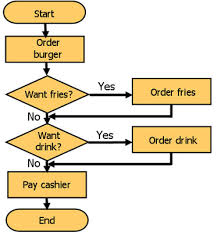 Quality improvement tools
Cause and effect diagrams(ishikawa/fishbone)
A tool for solving problems. The diagram is used to explore and display the possible causes of a certain effect
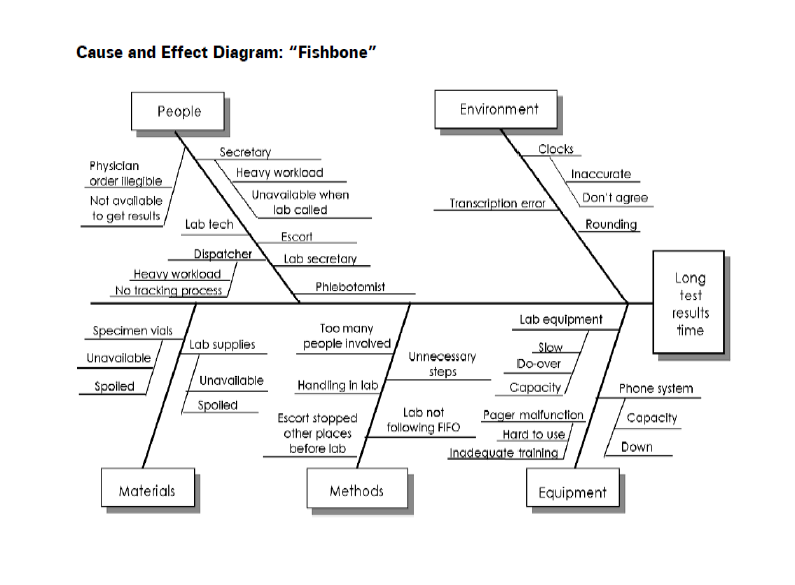 Quality improvement tools
Pareto charts

A bar chart in which the multiple factors that contribute to the overall effect are arranged in descending order according to the magnitude of their effect.

It helps the team concentrate its efforts on the factors that have the greatest impact
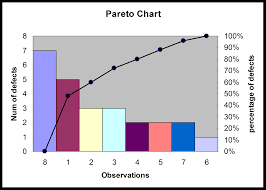 Quality improvement tools
Run charts

Run charts or time plots are graphs of data over time. 

A run chart helps the team know if a change is an improvement over time or just a random fluctuation wrongly interpreted as significant improvement.
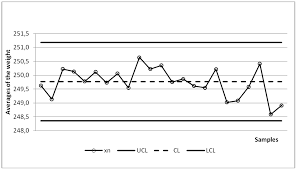 Summary
The patient care improves and errors are minimized when clinicians use quality improvement methods and tools. 
You cannot manage what you cannot measure’.
Plan –Do – Check – Act’ cycle, plays a key role in quality and productivity improvement activities.
Flowcharts; fishbone; Pareto charts; and Run charts are effective tools for improvement